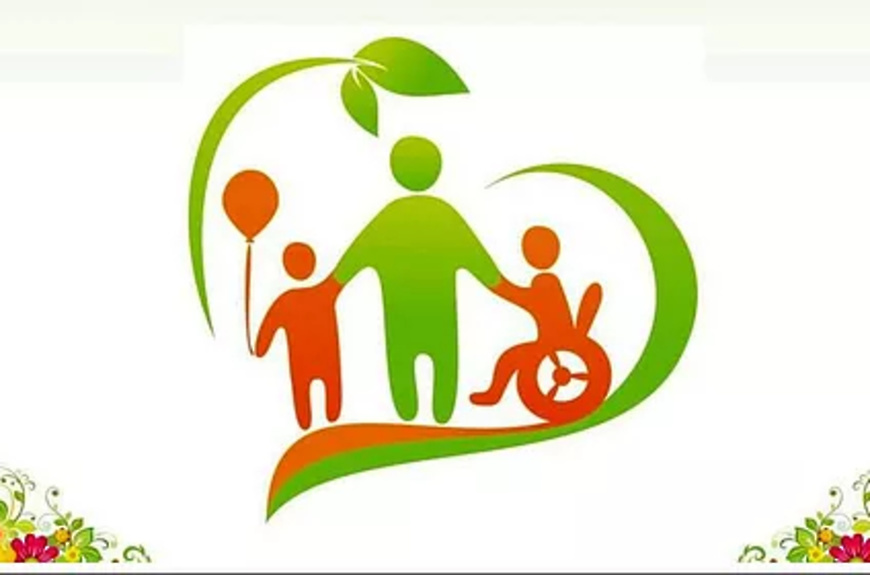 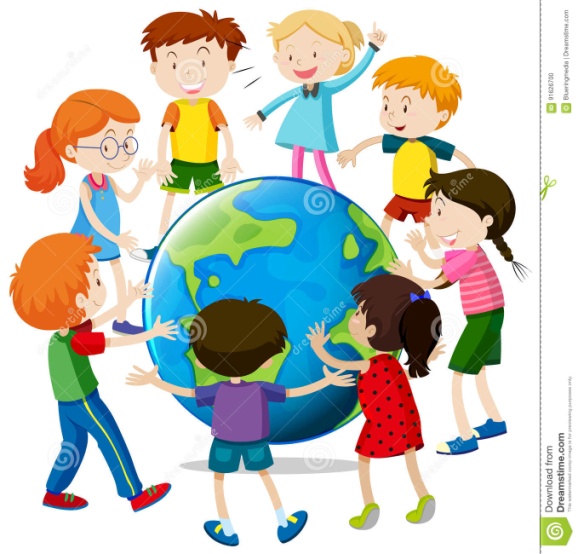 ” Патріоти на захисті Батьківщини”
“Волонтерська
робота”
Шкільна родина 
Колодистенського НВК імені 
В. Доманицького
Тальнівської районної ради
Черкаської області
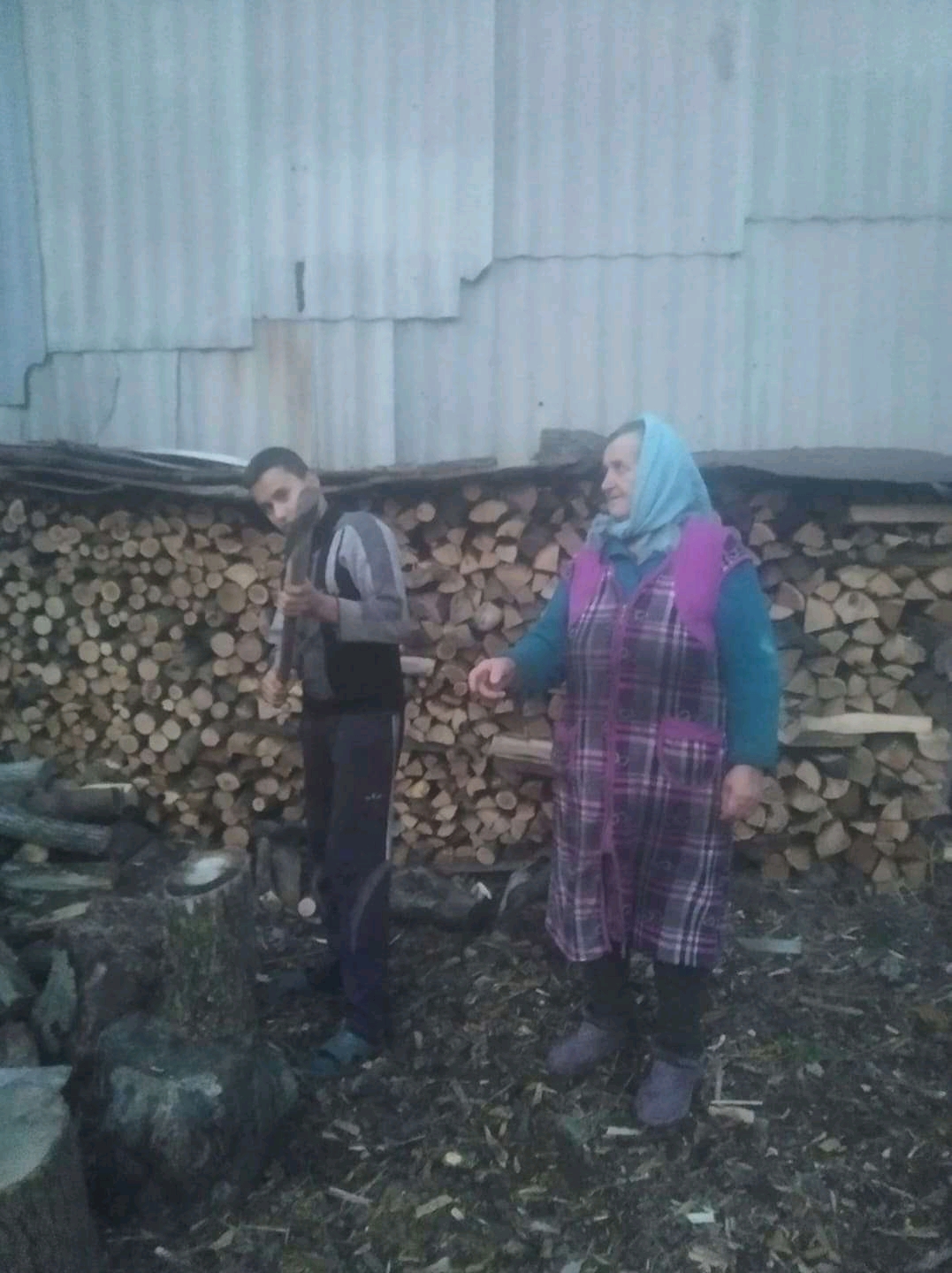 Учні нашої школи допомагають:
   нарубати дров літнім людям
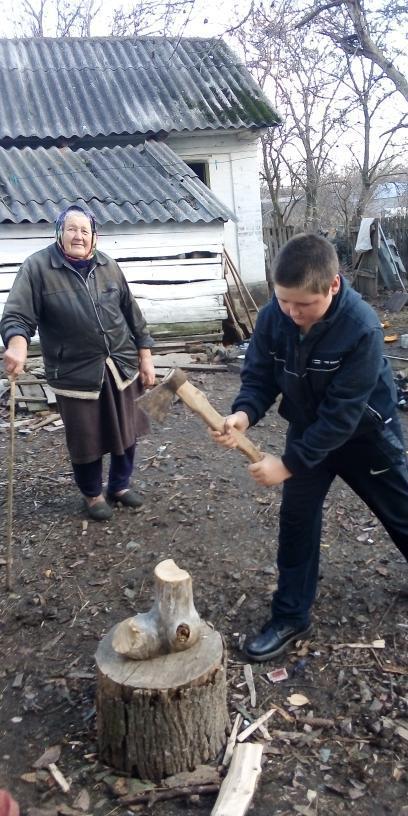 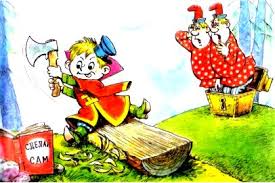 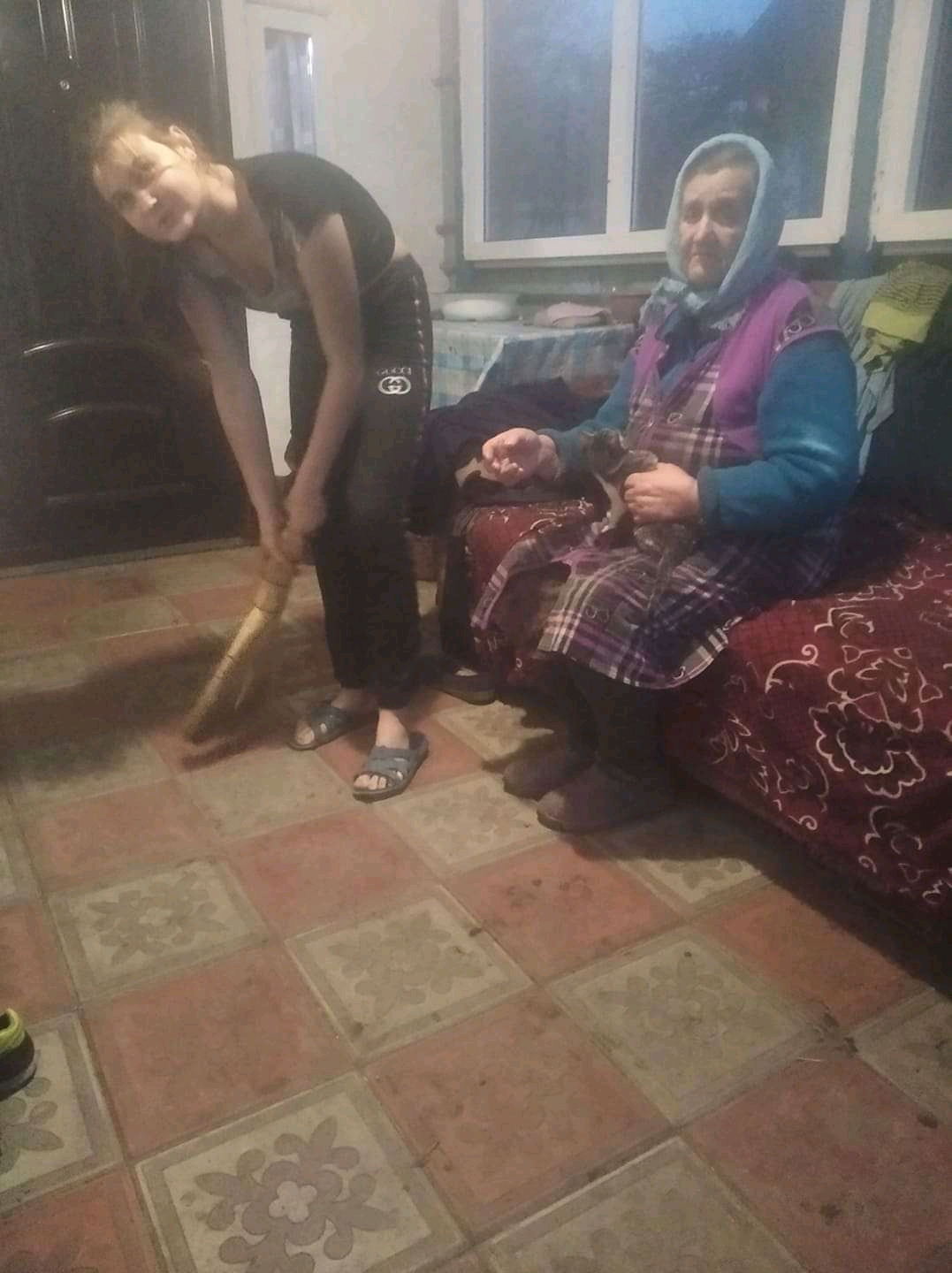 Прибрати в кімнаті
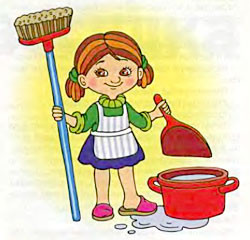 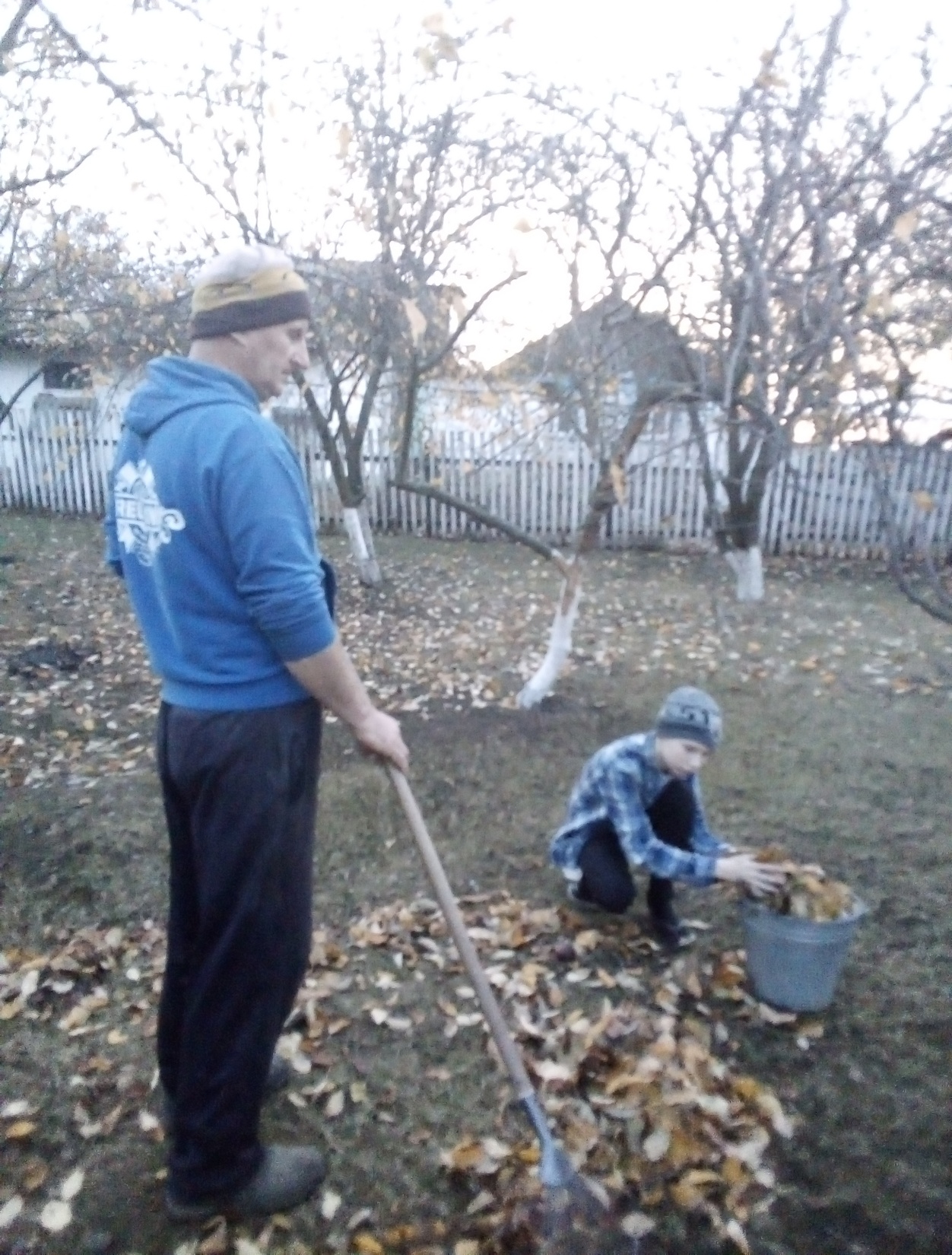 Позагрібати листя
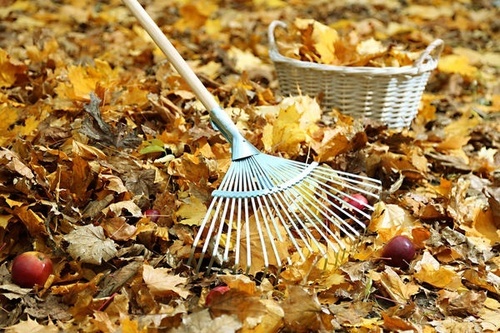 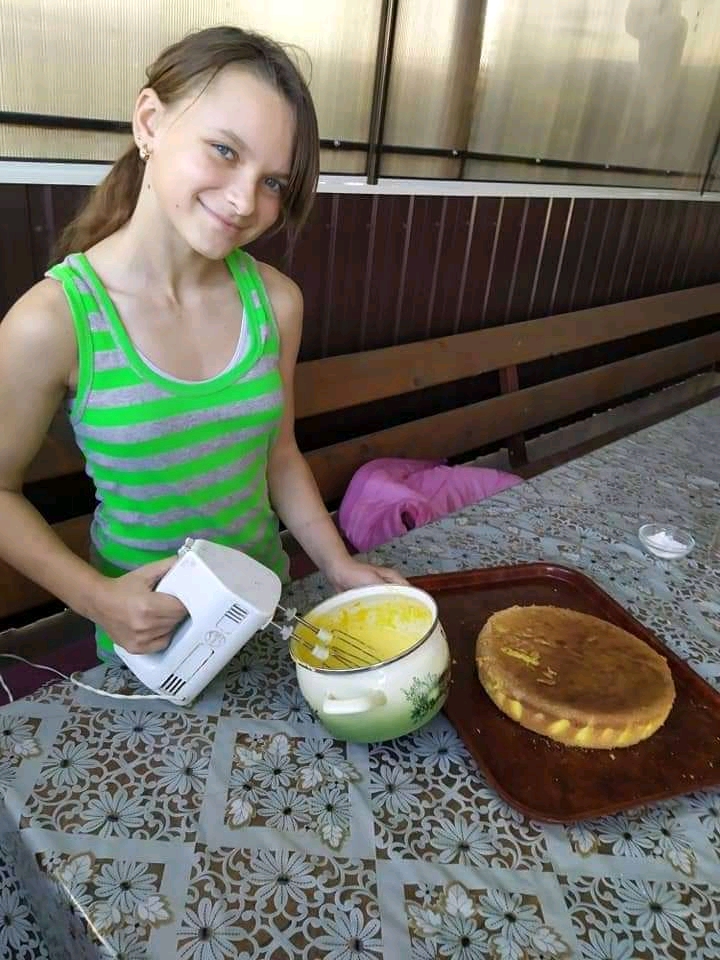 Спекти пиріг для старенької сусідки
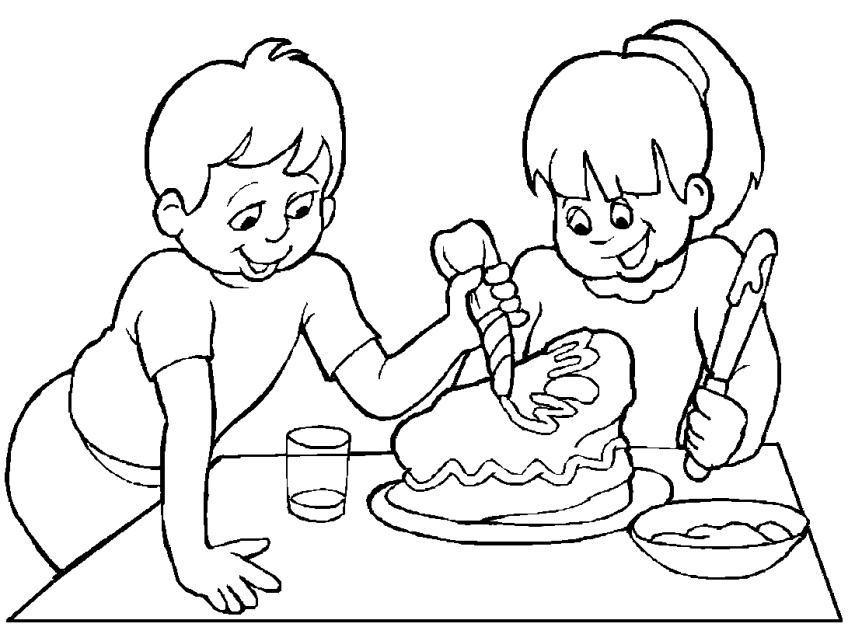 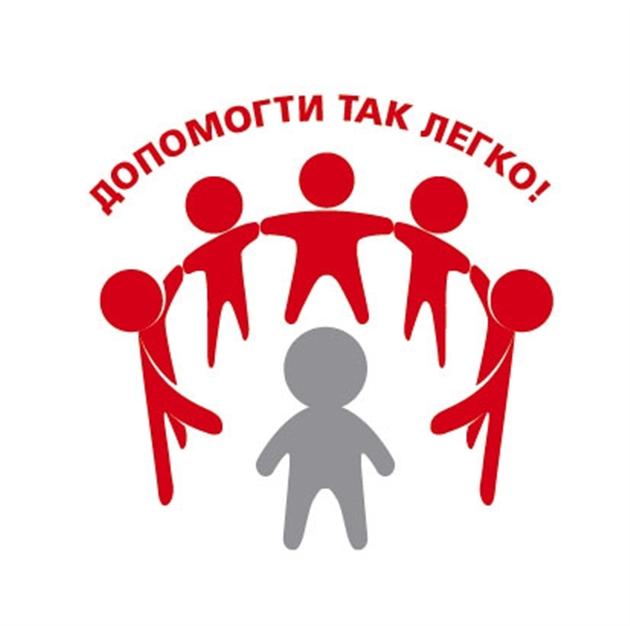 Дякуємо за увагу!